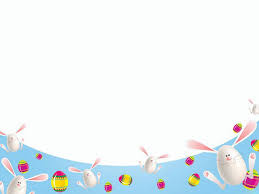 GIÁO DỤC THỂ CHẤTThể dục: Bò trong đường hẹp đặt túi cát trên lưngLớp 25-36 tháng
Mục đích yêu cầu:- Trẻ biết thực hiện kỹ năng bò trong đường hẹp có túi cát trên lưngChuẩn bị:- Vạch kẻ- Túi cát
Tiến trình:- Trẻ ở tư thế chuẩn bị bò ngay vạch xuất phát, cô đạt túi cát lên lưng trẻ
Khi nghe hiệu lệnh trẻ thực hiện kỹ năng bò trong đường hẹp, lưng đội túi cát. Yêu cầu khi bò kết hợp tay này chân kia, mắt nhìn hướng thẳng, không bò qua vạch kẻ bà không làm rơi túi cát trên lưng
Khi bò về cuối đường, trẻ cầm túi cát trên lưng đứng lên và đặt vào rổ.
Cô cho các bạn cùng thực hiện kỹ năng bò trong đường hẹp, trên lưng có túi cát